ANÁLISE DOCUMENTÁRIA E INTELIGÊNCIA ARTIFICIALINTER-RELAÇÃO  E PERSPECTIVAS DE INCLUSÃO SOCIAL POR MEIO DA IA
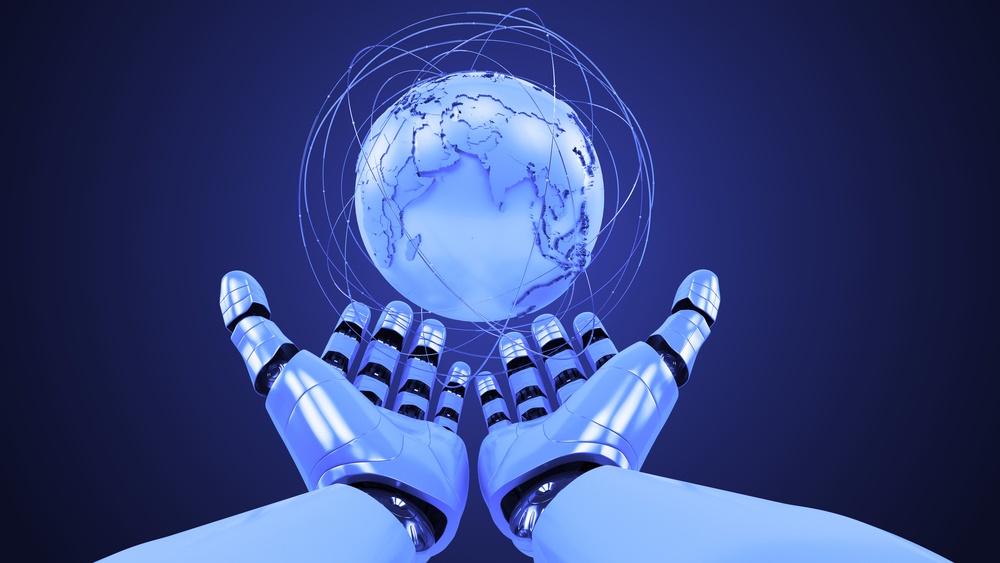 O QUE É ANÁLISE DOCUMENTÁRIA
IA - John Searle
Inteligência Artificial Fraca;

Inteligência Artificial Forte;
ARGUMENTO DO QUARTO CHINÊS
The philosophy department is no longer allowed to keep pets.
INTELIGÊNICA ARTIFICIAL E ACESSIBILIDADE
Inteligência Artificial pode representar um importante passo para a superação de barreiras físicas que limitam o acesso à informação.
SUPERAR BARREIRAS
Limitação visual
Limitação motora
Limitação cognitiva
KITS DE ACESSIBILIDADE NO ESTADO DE SÃO PAULO
Ampliador automático 
Scanner leitor de mesa 
Teclado ampliado 
Mouse estacionário 
Software de voz sintetizada
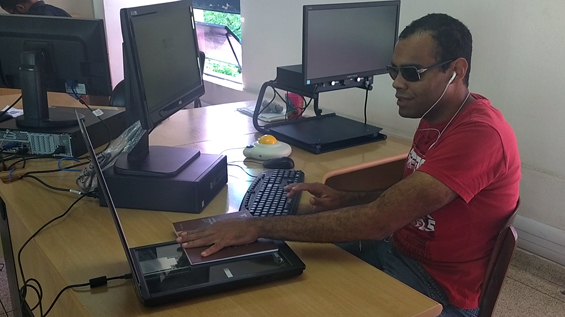 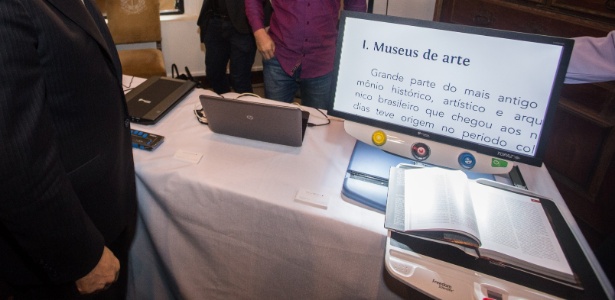 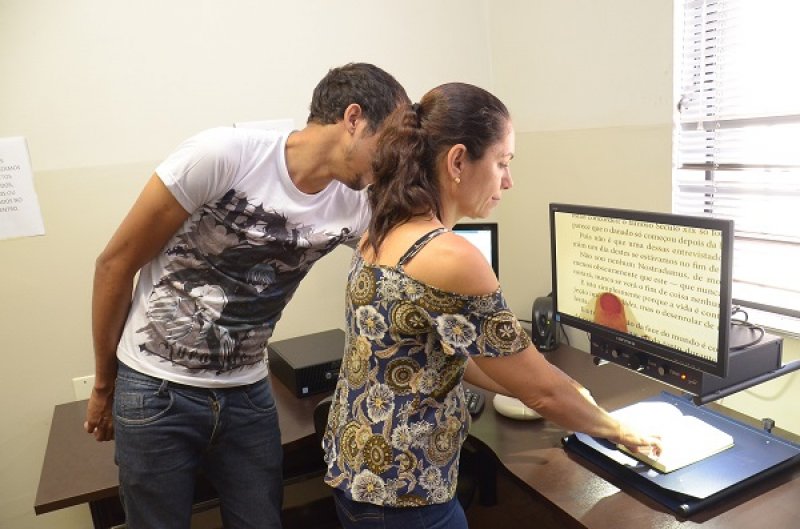 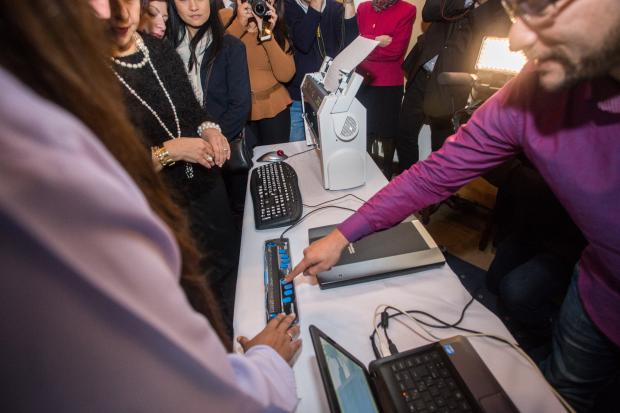 BIBLIOTECH E ORCAM MYEYE
Biblioteca pública voltada ao usuário que possui comprometimento para a leitura
ALGORITMO ORCAM MY EYE
Inteligência Artificial que fotografa o texto e lê seu conteúdo em poucos segundos
ORIGEM DO ALGORITMO
Criado pelo  pesquisador de ciências da computação israelense Amnon Shashua, o OrCam MyEye surgiu a partir de um algoritmo que possibilita a detecção de objetos no campo de visão de uma câmera.
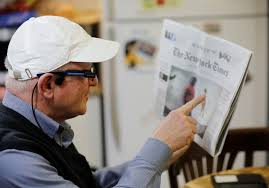 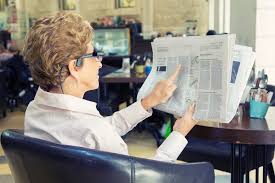 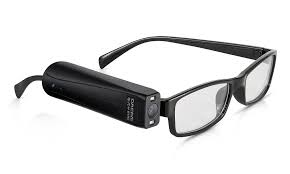 CONCLUSÃO
Demandas específicas da linguagem computacional de acordo com cada área
Ferramentas automatizadas
OrCam Eye
Novas formas de lidar com um texto (direta e indireta)